Atelier sous régional sur l'intégration des données administratives, des données de masse et des informations géospatiales pour la compilation des indicateurs des ODD pour les pays africains francophones 9 au 11 mai 2018 - Hôtel Saint Manick - Lomé, Togo
Aperçu des résultats de l’enquête de l’auto-évaluation sur l’lntégration des données administratives  pour la compilation des indicateurs des ODD
Oumar Sarr, CEA
Introduction
Enregistrements administratifs sont les données recueillies aux fins de l'exécution de divers programmes sectoriels non statistiques ou à des fins administratives.
Les données sont recueillies dans un but précis de prise de décision et non principalement à des fins de recherche.
 Exemples :
Données sur les exportations et les importations à la frontière, Données des bureaux des entreprises, Données fiscales sur les entreprises individuelles, Données sur les dossiers médicaux.
L'utilisation de données administratives peut améliorer l'efficacité de la production statistique; les données administratives n'entraînent pas de coûts supplémentaires pour la collecte de données et n'imposent pas de charge supplémentaire aux répondants
Normes concernant les données administratives dans la production statistique
Les lois nationales (loi sur les statistiques) devraient obliger toutes les autorités nationales et locales à fournir gratuitement aux producteurs de statistiques officielles les données en leur possession au niveau adéquat de désagrégation pour la production de statistiques officielles et avec les métadonnées permettant d'évaluer la qualité des données. 
Transmission des données admin. et toute autre donnée devrait être réglementée dans le programme statistique annuel relatif à la production des statistiques officielles.
Les ONS devraient faire des efforts proactifs pour améliorer la qualité des données administratives et leur utilisation dans la production de statistiques officielles
les normes et les lignes directrices adoptées devraient être mises en œuvre par les fournisseurs de données administratives
Les producteurs de statistiques officielles devraient coopérer avec les fournisseurs de données administratives pour améliorer leurs procédures et méthodes de contrôle de la qualité et de correction des erreurs
Conception de l’enquête
18  pays africains francophones enquêtés 
(ALGÉRIE, BENIN, BURKINA FASO, BURUNDI, CAMEROUN, CAP VERT, UNION DES COMORES, COTE D’IVOIRE, DJIBOUTI, GUINÉE ÉQUATORIALE, GUINÉE-BISSAU, MADAGASCAR, MAROC, NIGER, RÉPUBLIQUE CENTRAFRICAINE, SENEGAL, TCHAD, TOGO)

Questions évaluant la qualité des données administratives des pays, sécurité et accès aux données administratives
1. Qualité des données administratives
Inventaire central des dossiers administratifs
Seulement 3 pays sur 18 ont un inventaire: la plupart du temps, la centralisation des données ou des registres administratifs se fait dans les différents ministères, départements et agences, mais pas dans les Offices nationaux de statistique. La plupart des ONS reçoivent des dossiers administratifs des ministères sur demande.

1 sur 18 pays a mené une évaluation de la disponibilité et de la qualité des données administratives au cours des trois dernières années.
10 sur 18 pays ont mené des évaluations partielles de la disponibilité et de la qualité des données administratives au cours des trois dernières années
Qualité des données administratives
Qualité des données administratives
Qualité des données administratives
2. Sécurité & Accès aux données Admin.
Accès aux données Administratives
Accès aux données Administratives
Perspectives
Les ONS doivent avoir des procédures et des règles en place pour évaluer la qualité des données Administratives
L'ONS doit être proactif dans l'amélioration des données administratives et y ajouter de la valeur
Beaucoup d'efforts sont nécessaires pour maintenir des systèmes de bases de données électroniques bien structurés et rendre les données disponibles en temps opportun et facilement accessibles
L'ONS devrait promouvoir les collaborations et les partenariats avec les fournisseurs de données
Renforcement des capacités pour que les fournisseurs de données adoptent des procédures standard en matière de collecte de données
Investissement nécessaire pour l'archivage et la sécurité des données
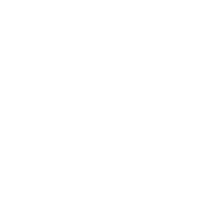 Merci
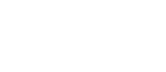 Pour des questions et des commentaires :
Oumar Sarr
Centre Africain pour la Statistique
Commission Economique pour l’Afrique
sarro@un.org